Greek Mythology Projects Notes
The oresteia
Group #1:
Characters: Agamemnon
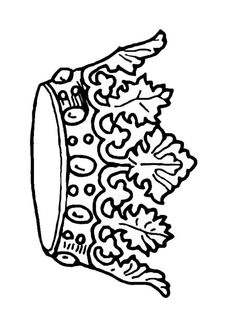 King of Mycenae/Argos 
Commander of Greeks in Trojan War
Celebrated Greek hero
Murdered by Clytemnestra (wife) 
Father of 4 (Orestes, Elektra)

(You can put the name, symbol, and description on one page (#1-2))
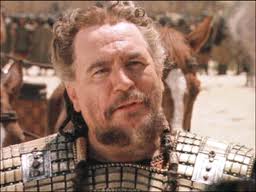 Characters: Orestes
Son of Agamemnon
Avenges his father’s death
Model Greek son
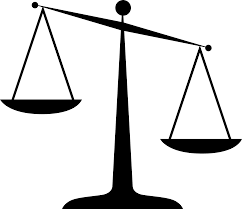 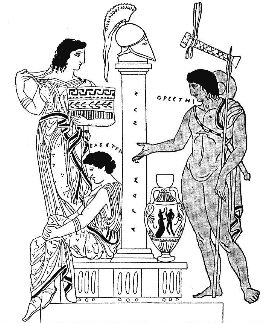 Myth
Agamemnon leads the Trojan War (10 yrs)
Wife took a lover, Aegisthus
Tricked/killed Agamemnon
Aegisthus is king for 7 yrs; Orestes gone
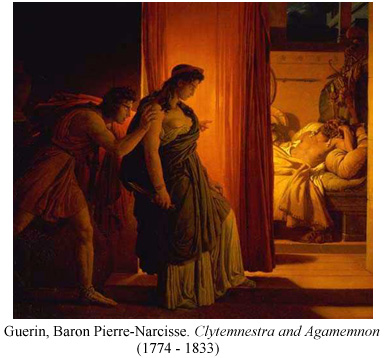 Myth Continued
Orestes returns; Apollo’s oracle/Elektra (sister) push him to revenge.
Disguised, Orestes kills mother and lover
Fates pursue him until Athena pardons
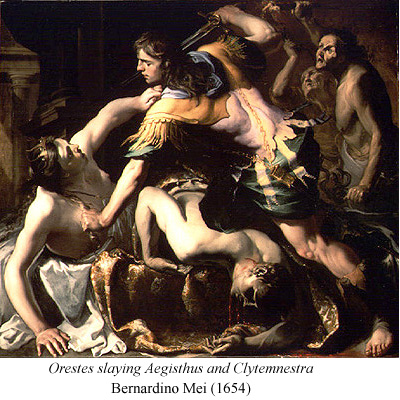 Archetypes
The Unfaithful Wife
Clytemnestra 
Young One From The Provinces
Orestes 
The Battle Between Good and Evil
Orestes upholds good
Greek Culture
This myth illustrates that the Greeks believed…
Justice must prevail.
Loyalty is a priority.
The father-son relationship is sacred.
Patriarchy is the order of society.
Works Cited
Mercatante, Anthony and James R. Dow. “Orestes." The Facts on File Encyclopedia of World Mythology and Legend. New York: Facts on File, 2004. 663. Print.